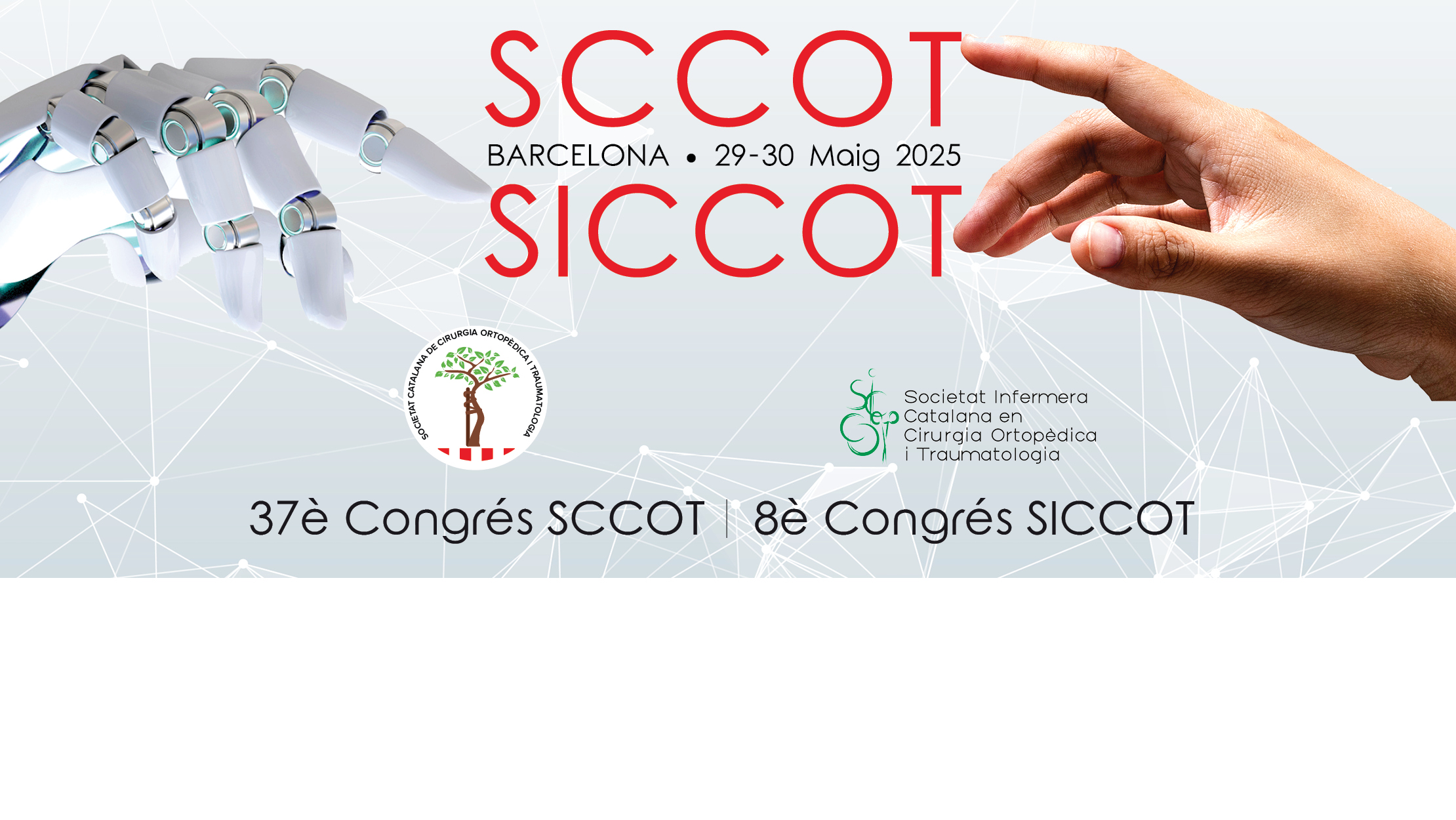 Espai per text